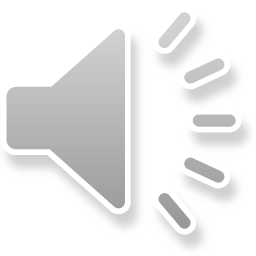 La radio
Préparé par Diana Targonill
La radio constitue le média préféré des Ukrainiens.
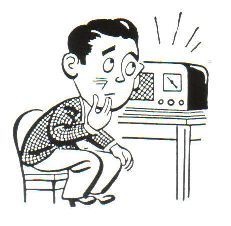 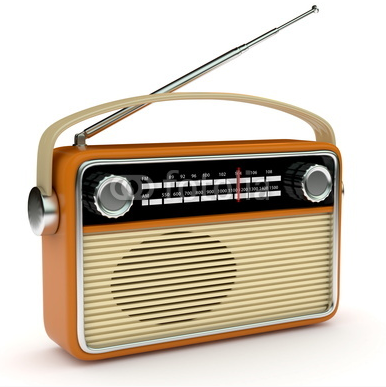 Quant a moi, je préféré "Radio Trek".
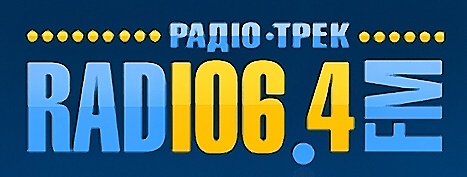 "Radio Trek" a été fondé en 1997.
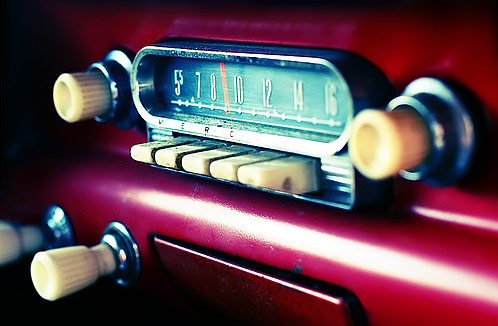 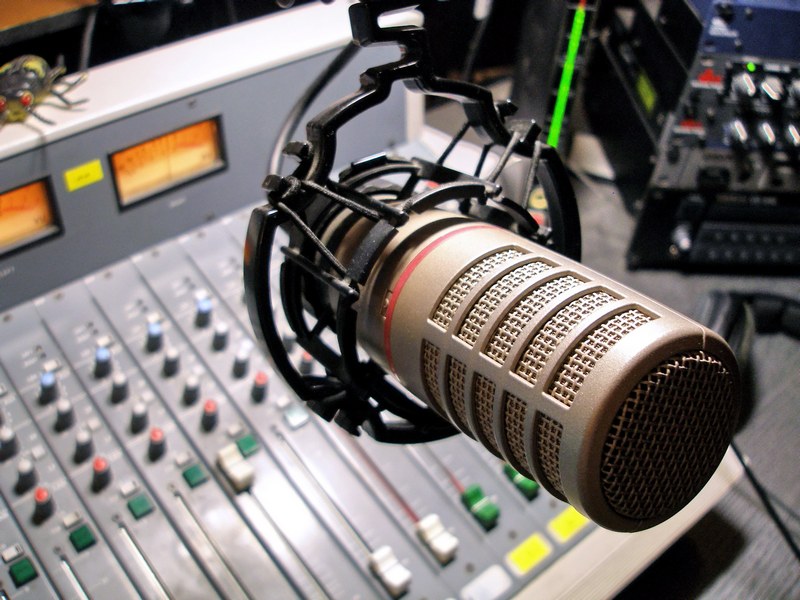 "Trek" c'est la radio regionale qui presente aux auditeurs de notre contrée actualité ukrainienne et internationale et la musique differente.
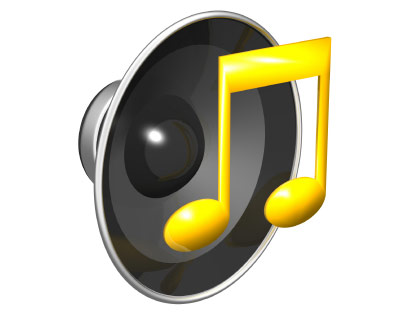 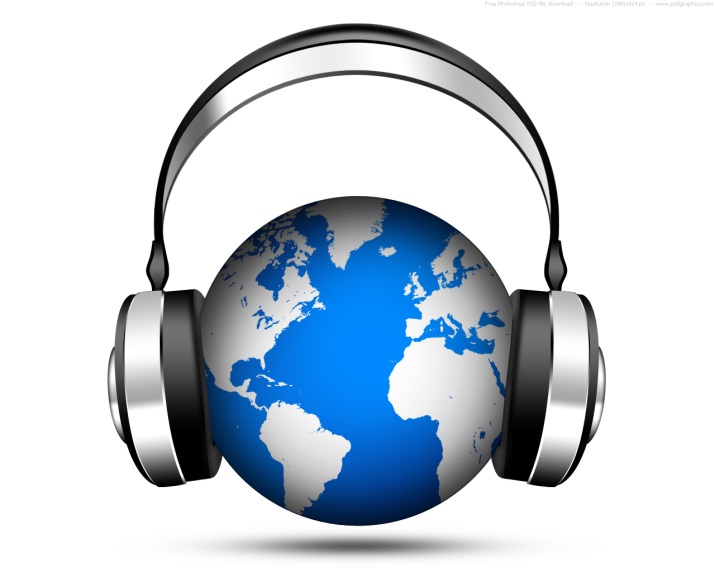 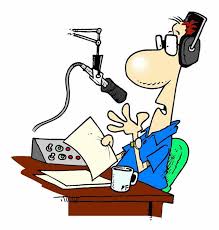 Elle propose aussi les débats et les interview, perle des événements locaux et donne des informations pratiques.
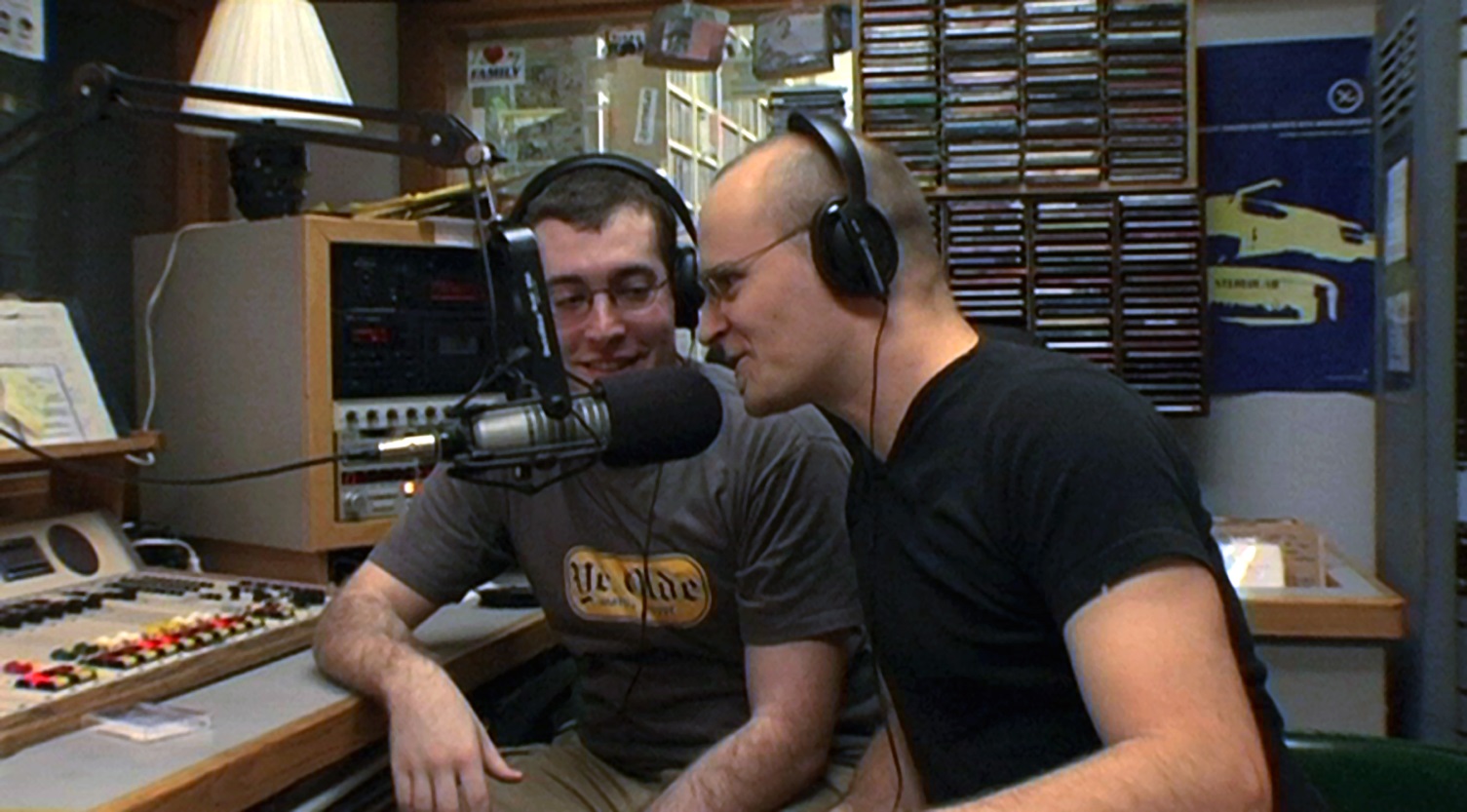 Les programmes les plus populaires sont: "L'heure de la musique ukrainienne", "Nouvelles sportives", "Affiche", "Non stop musique", "O-la-la", " Taksophone musical".
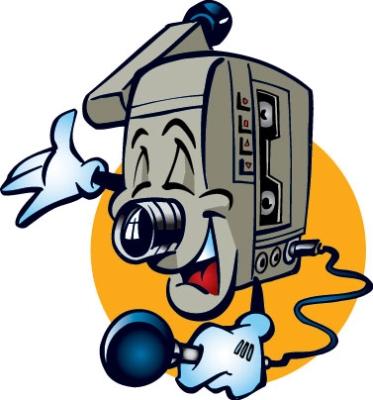 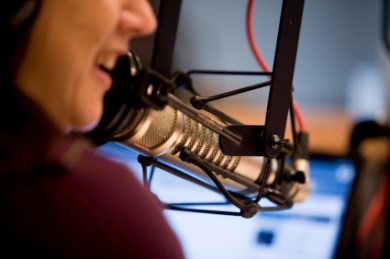 Les animateurs les plus celebres de "Radio Trek" sont:
Oleg Netchidiouk
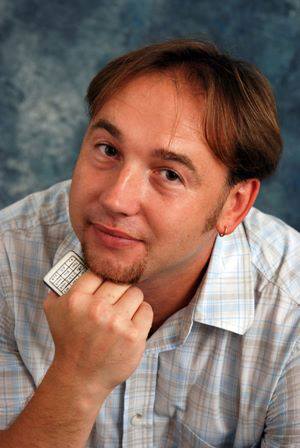 Alla Likhatchova
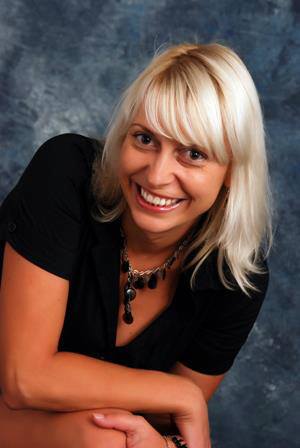 Olia Bagnill
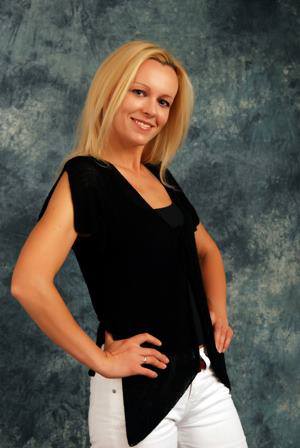 Kostia Tarontinoff
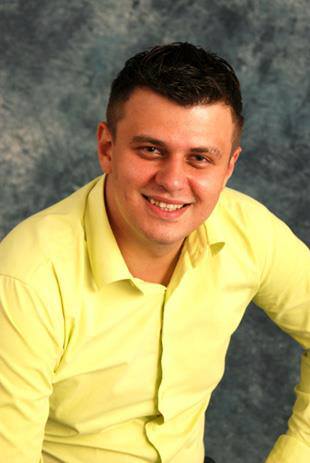 Dj Borneo
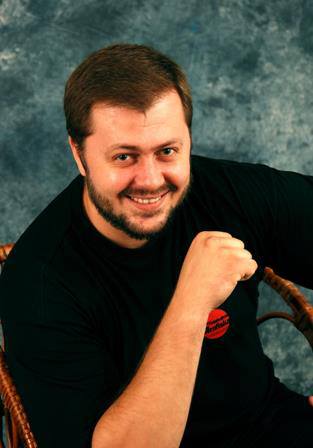 Cette raiseau fonctionne 24 heures sur 24.
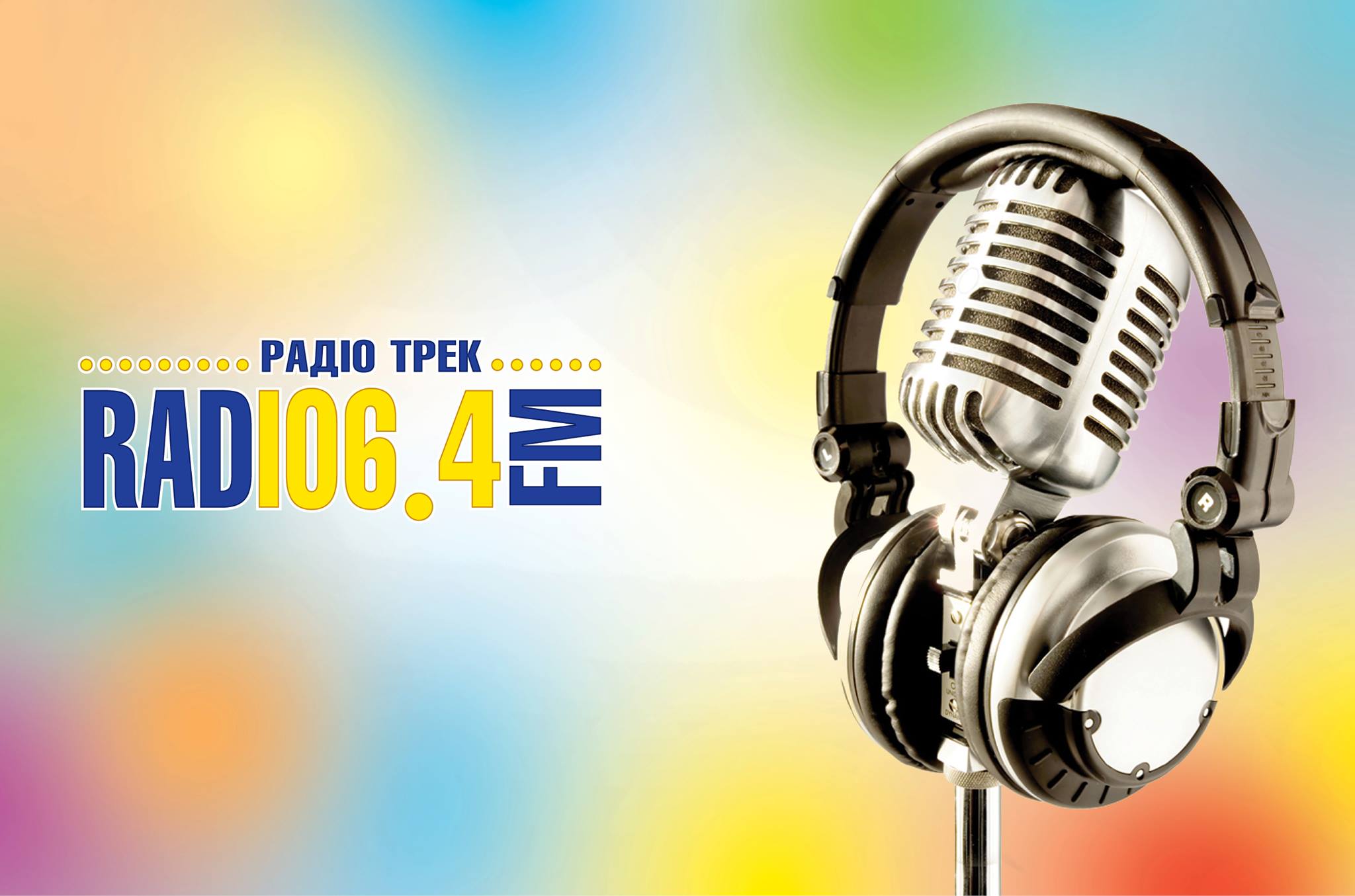 "Radio Trek" priviligie les auditeurs de 20 a 45 ans.
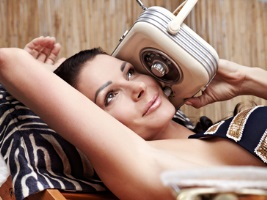 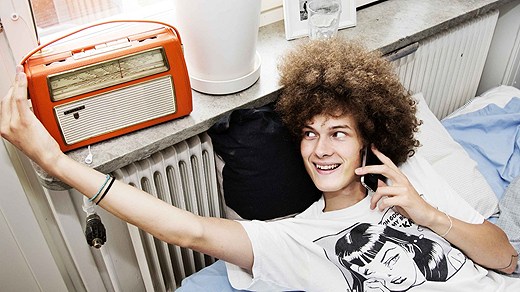 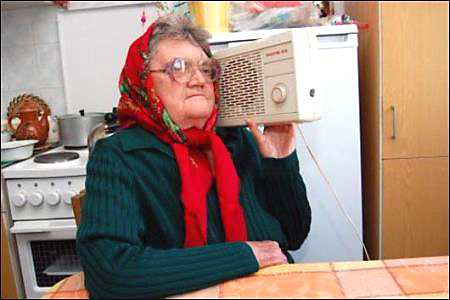 Pour avoir la possibilité d'écouter "Radio Trek" a toutes les coins de l'Ukraine et meme a l'étranger on peut s'adresser a site officiel de raiseau.
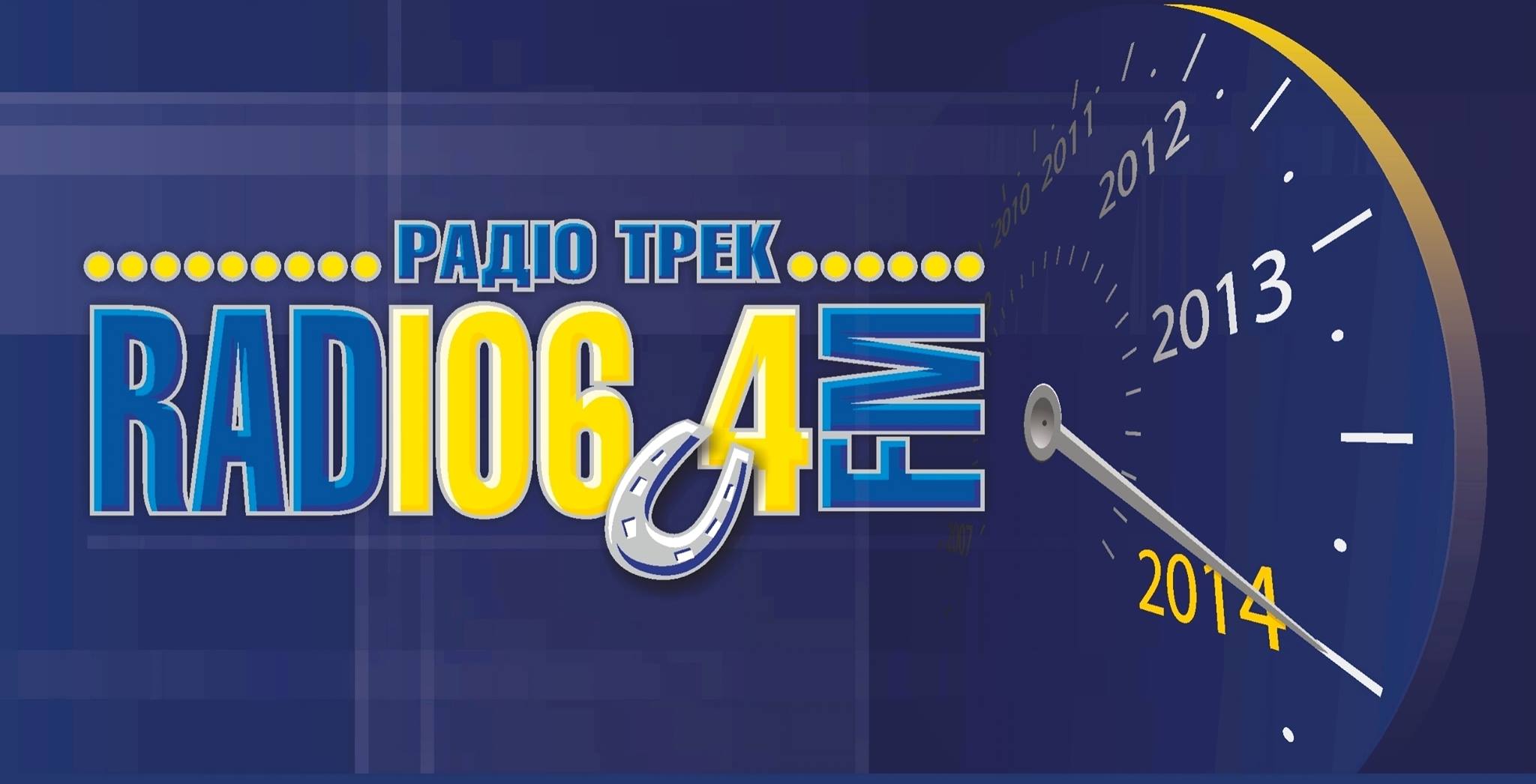 Voila son adresse:
  http://www.radiotrek.rv.ua
Merci pour votre attention;)
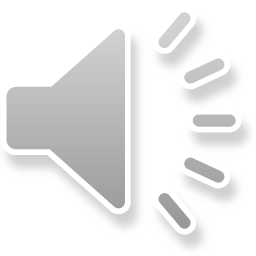